CSE 486/586 Distributed SystemsSecurity --- 1
Steve Ko
Computer Sciences and Engineering
University at Buffalo
Security Threats
Leakage: An unauthorized party gains access to a service or data.
Attacker obtains knowledge of a withdrawal or account balance
Tampering:  Unauthorized change of data, tampering with a service
Attacker changes the variable holding your personal checking $$ total
Vandalism: Interference with proper operation, without gain to the attacker
Attacker does not allow any transactions to your account
2
Security Properties
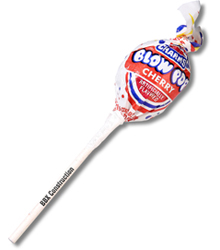 Confidentiality: Concealment of information or resources
Authenticity: Identification and assurance of origin of info
Integrity: Trustworthiness of data or resources in terms of preventing improper and unauthorized changes
Availability: Ability to use desired info or resource
Non-repudiation: Offer of evidence that a party indeed is sender or a receiver of certain information
Access control: Facilities to determine and enforce who is allowed access to what resources (host, software, network, …)
3
Attack on Confidentiality
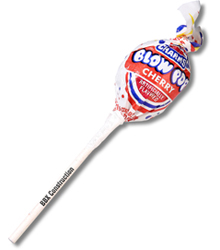 Eavesdropping
Unauthorized access to information
Packet sniffers and wiretappers (e.g. tcpdump)
Illicit copying of files and programs
A
B
Eavesdropper
4
Attack on Integrity
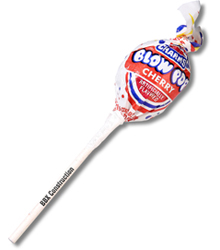 Tampering
Stop the flow of the message
Delay and optionally modify the message
Release the message again
A
B
Perpetrator
5
Attack on Authenticity
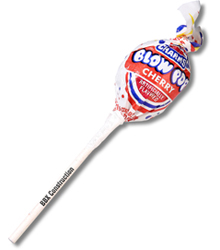 Fabrication
Unauthorized assumption of other’s identity
Generate and distribute objects under identity
A
B
Masquerader: from A
6
A
B
Attack on Availability
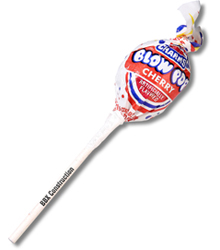 Destroy hardware (cutting fiber) or software
Modify software in a subtle way
Corrupt packets in transit
Blatant denial of service (DoS):
Crashing the server
Overwhelm the server (use up its resource)
7
Designing Secure Systems
Your system is only as secure as your weakest component!
Need to make worst-case assumptions about attackers:
exposed interfaces, insecure networks, algorithms and program code available to attackers, attackers may be computationally very powerful 
Tradeoff between security and performance impact/difficulty
Typically design system to withstand a known set of attacks (Attack Model or Attacker Model)
It is not easy to design a secure system.
And it’s an arms race!
8
CSE 486/586 Administrivia
Final: 5/18/2017, Thursday, 6 pm – 8 pm, Knox 110
PA4 due on 5/12/2017 at 12 pm.
9
Cryptography
Comes from Greek word meaning “secret”
Primitives also can provide integrity, authentication
Cryptographers invent secret codes to attempt to hide messages from unauthorized observers


Modern encryption:
Algorithm public, key secret and provides security
May be symmetric (secret) or asymmetric (public)
Cryptographic algorithms goal
Given key, relatively easy to compute
Without key, hard to compute (invert)
“Level” of security often based on “length” of key
encryption
decryption
ciphertext
plaintext
plaintext
10
Three Types of Functions
Cryptographic hash Functions
Zero keys
Secret-key functions
One key
Public-key functions
Two keys
11
Cryptographic Hash Functions
Take message, m, of arbitrary length and produces a smaller (short) number, h(m)
Properties
Easy to compute h(m)
Pre-image resistance (strong collision): Hard to find an m, given h(m)
“One-way function”
Second pre-image resistance (weak collision):  Hard to find two values that hash to the same h(m)
E.g. discover collision:  h(m) == h(m’) for m != m’
Often assumed:  output of hash fn’s “looks” random
What’s wrong with collisions?
E.g., message authentication (MAC) (will discuss later).
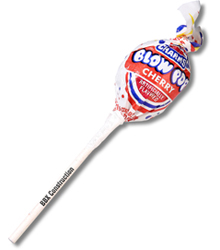 12
How Hard to Find Collisions?
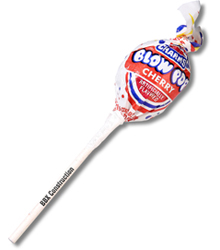 Think like an attacker. What would be the simplest strategy to try?
Brute-force trials.
Then the question is how many trials do we need?
The “strength” of your crypto hash depends on how hard it is to find out collisions.
Birthday paradox
In a set of n random people, what’s the probability of two people having the same birthday?
What’s the similarity between this and the crypto hash collision?
Calculation
Compute probability of different birthdays
Random sample of n people taken from k=365 days
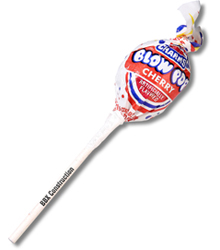 13
[Speaker Notes: Choose one date and assign it to one person. Remove that from the choice. Choose another date and assign it to a second person. Remove that from the choice.
Repeat the above n times, and get all possible choices for everybody having a different birthday.]
Birthday Paradox
Probability of no repetition:
P = 1 – (1) (1 - 1/365) (1 – 2/365) (1 – 3/365) … (1 – (n-1)/365)
(k = # of slots, e.g., 365) P  ≈  1 – e-(n(n-1)/2k
For p, it takes roughly sqrt(2k * ln(1/(1-p))) people to find two people with the same birthday.
With p = 50%,
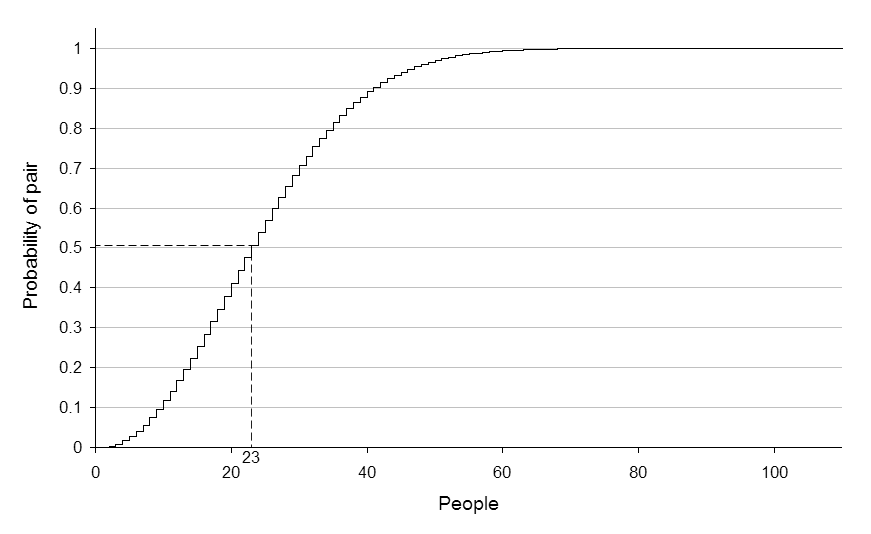 14
[Speaker Notes: With 60~80 people, the probability is very close to 1. You do not need 366 people to find a collision.]
How Many Bits for Hash?
If m bits, how many numbers do we need to find (weak) collision?
It’s not 2m + 1!
It takes 2m/2 to find weak collision (with high probability)
Still takes 2m to find strong (pre-image) collision
64 bits, takes 232 messages to search
MD5 (128 bits) considered too little
SHA-1 (160 bits) getting old
15
[Speaker Notes: Apply the same analysis, and you find two values that hash to the same value.]
Example: Password
Password hashing
Can’t store passwords in a file that could be read
Concerned with insider attacks!
Must compare typed passwords to stored passwords
Does hash (typed) === hash (password)?
Actually, a salt is often used: hash (input || salt)
Avoids precomputation of all possible hashes in “rainbow tables” (available for download from file-sharing systems)
16
Symmetric (Secret) Key Crypto
Also: “conventional / private-key / single-key”
Sender and recipient share a common key
All classical encryption algorithms are private-key
Dual use:  confidentiality (encryption) or authentication/integrity (message authentication code)
Was only type of encryption prior to invention of public-key in 1970’s
Most widely used
More computationally efficient than “public key”
17
Symmetric Cipher Model
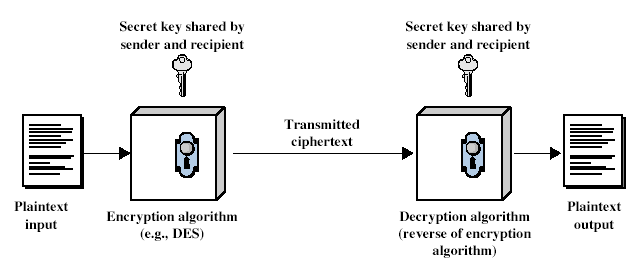 18
Requirements
Two requirements
Strong encryption algorithm
Secret key known only to sender/receiver
Goal:  Given key, generate 1-to-1 mapping to ciphertext that looks random if key unknown
Assume algorithm is known (no security by obscurity)
Implies secure channel to distribute key
19
Uses
Encryption
For confidentiality
Sender: Compute C = AESK(M) & Send C
Receiver: Recover M = AES’K(C)
Message Authentication Code (MAC)
For integrity and authenticity
Sender: Compute H = AESK(SHA1 (M)) & Send <M, H>
Receiver: Computer H’ = AESK(SHA1 (M)) & Check H’ == H
20
[Speaker Notes: SHA1 gives a “summary” of M. AES gives a proof.]
Public (Asymmetric) Key Crypto
Developed to address two key issues
Key distribution: secure communication without having to trust a key distribution center with your key
Digital signature: verifying that a message comes from the claimed sender without prior establishment
Public invention Diffie & Hellman in 1976
Known earlier to classified community
21
Public (Asymmetric) Key Crypto
Involves two keys
Public key: can be known to anybody, used to encrypt and verify signatures
Private key: should be known only to the recipient, used to decrypt and sign signatures
Asymmetric
Can encrypt messages or verify signatures w/o ability to decrypt msgs or create signatures
If “one-way function” goes  c  F(m), then public-key encryption is a “trap-door” function:
Easy to compute 	c  F(m)
Hard to compute 	m  F-1(c) 	without knowing k
Easy to compute 	m  F-1(c,k) 	by knowing k
22
Public (Asymmetric) Key Crypto
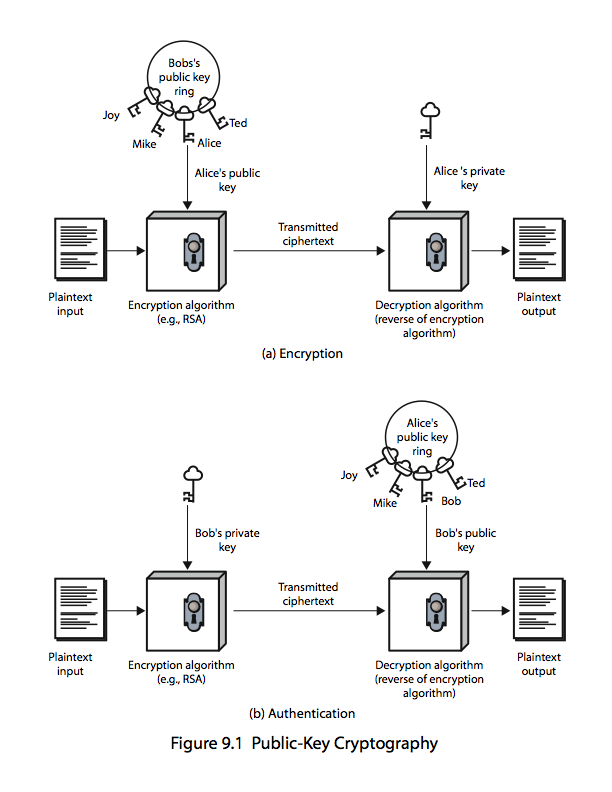 23
Security of Public Key Schemes
Like private key schemes, brute force search possible
But keys used are too large (e.g., >= 1024 bits)
Security relies on a difference in computational difficulty b/w easy and hard problems
RSA:  exponentiation in composite group vs. factoring
ElGamal/DH:  exponentiation vs. discrete logarithm in prime group
Hard problems are known, but computationally expensive
Requires use of very large numbers
Hence is slow compared to private key schemes 
RSA-1024:  80 us / encryption; 1460 us / decryption  [cryptopp.com]
AES-128:    109 MB / sec =  1.2us / 1024 bits
24
(Simple) RSA Algorithm
Security due to cost of factoring large numbers
Factorization takes O(e log n log log n) operations (hard) 
Exponentiation takes O((log n)3) operations (easy)
To encrypt a message M the sender:
Obtain public key {e,n}; compute  C = Me mod n
To decrypt the ciphertext C the owner:
Use private key {d,n}; computes   M = Cd mod n
Note that msg M must be smaller than the modulus n
Otherwise, hybrid encryption:
Generate random symmetric key r
Use public key encryption to encrypt r
Use symmetric key encryption under r to encrypt M
25
Typical Applications
Secure digest (with cryptographic hash functions)
A fixed-length that characterizes an arbitrary-length message
Typically produced by cryptographic hash functions, e.g., SHA-1 or MD5.
Digital signature with asymmetric crypto
Verifies a message or a document is an unaltered copy of one produced by the signer
Signer: compute H = RSAK(SHA1(M)) & send <M, H>
Verifier: compute H’ = SHA1(M) & verify RSAK’(H) == H’
26
Summary
Security properties
Confidentiality, authenticity, integrity, availability, non-repudiation, access control
Three types of functions
Cryptographic hash, symmetric key crypto, asymmetric key crypto
Applications
Secure digest, digital signature, MAC, digital certificate
27
Acknowledgements
These slides contain material developed and copyrighted by Indranil Gupta (UIUC), Jennifer Rexford (Princeton) and Michael Freedman (Princeton).
28